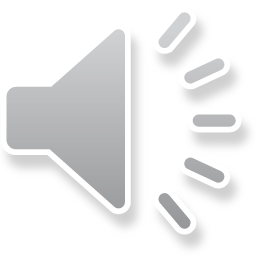 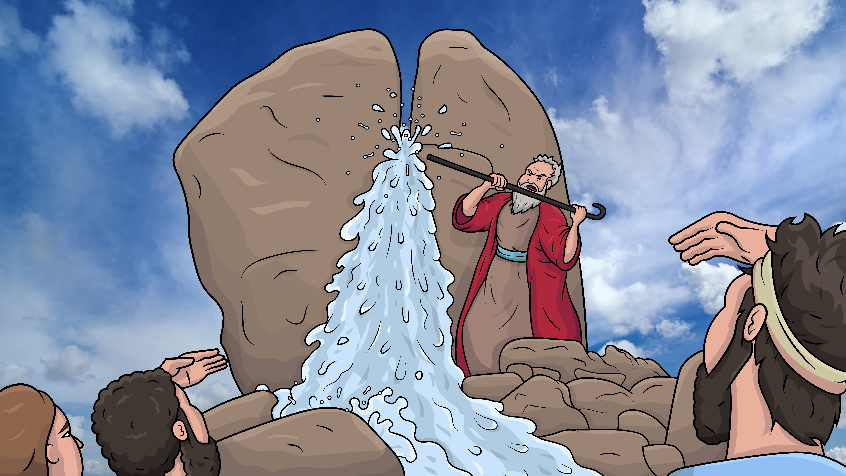 Story 1.12 
A Stick Struck the Rock
Story of God’s water miracle in the desert
Numbers 20:1-13 (-ck)
www.EasyReadEnglish.com
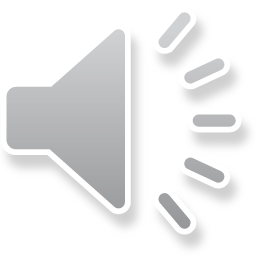 New Words to Read
pack			smack		whack
back			black			crack
clack			lack (what you do not have)
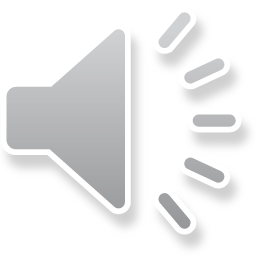 quick			sick			stick
brick			trick			chicks
rock			flock			check
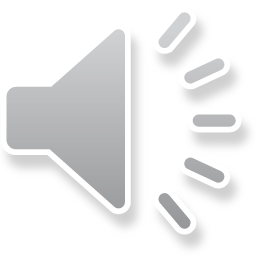 luck			yuck			suck
stuck			struck
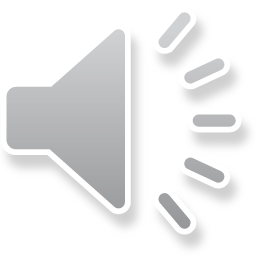 Sight Words
like				water
our				Moses
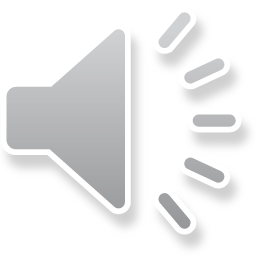 Rule Breakers(Read and Spell)
they			said			have
are			his				to
give
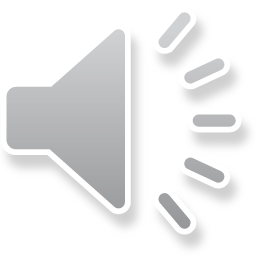 you			again			from
pulled		was			what
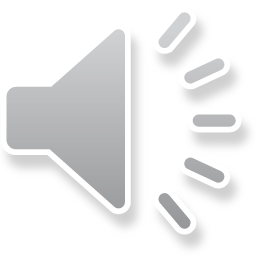 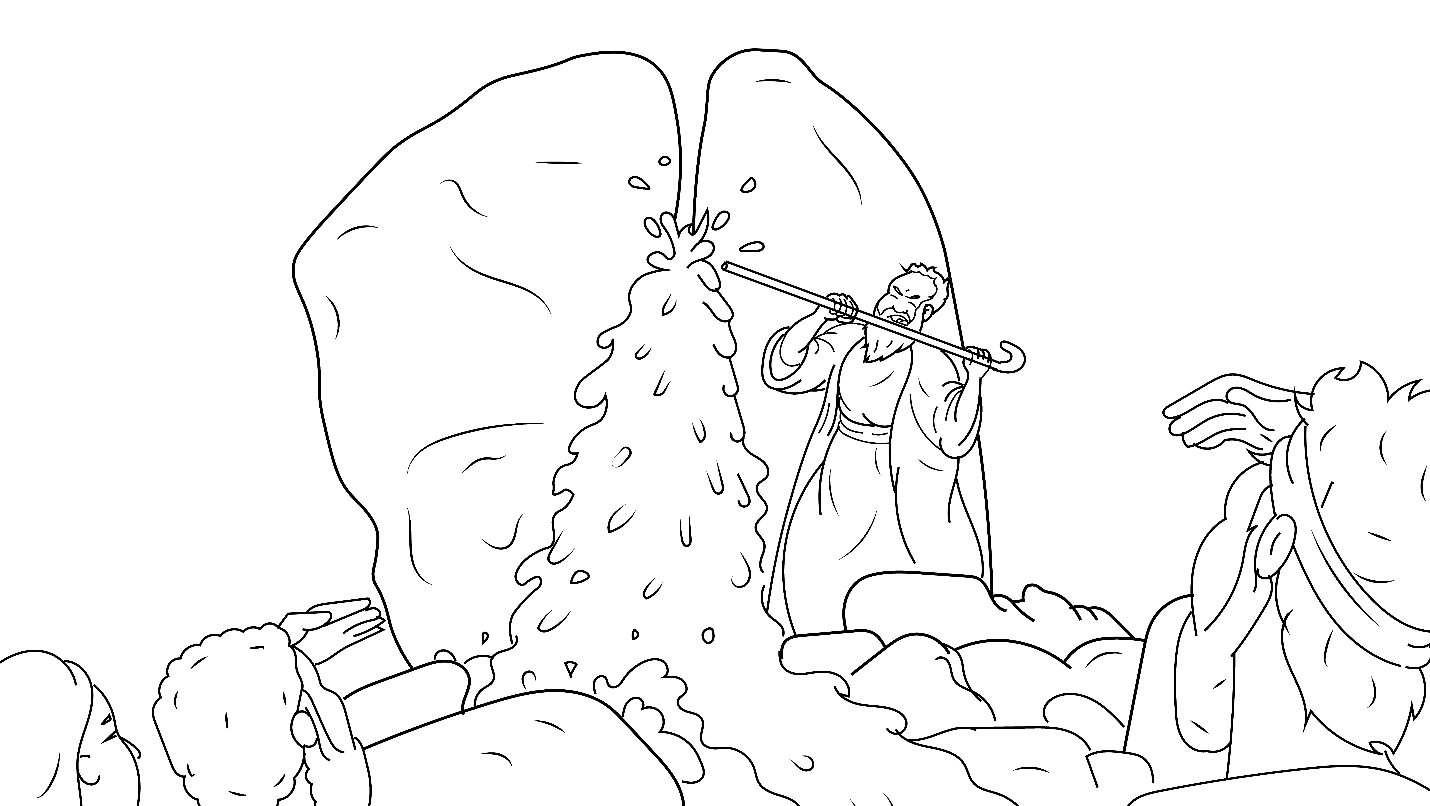 Story 1.12 
A Stick Struck the Rock
I Read, 
You Read 
Bible Story
Story of God’s water miracle in the desert
Numbers 20:1-13 (-ck)
www.EasyReadEnglish.com
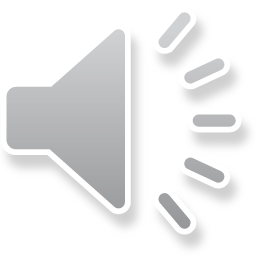 Moses led the Jews into the desert to go to their new home.
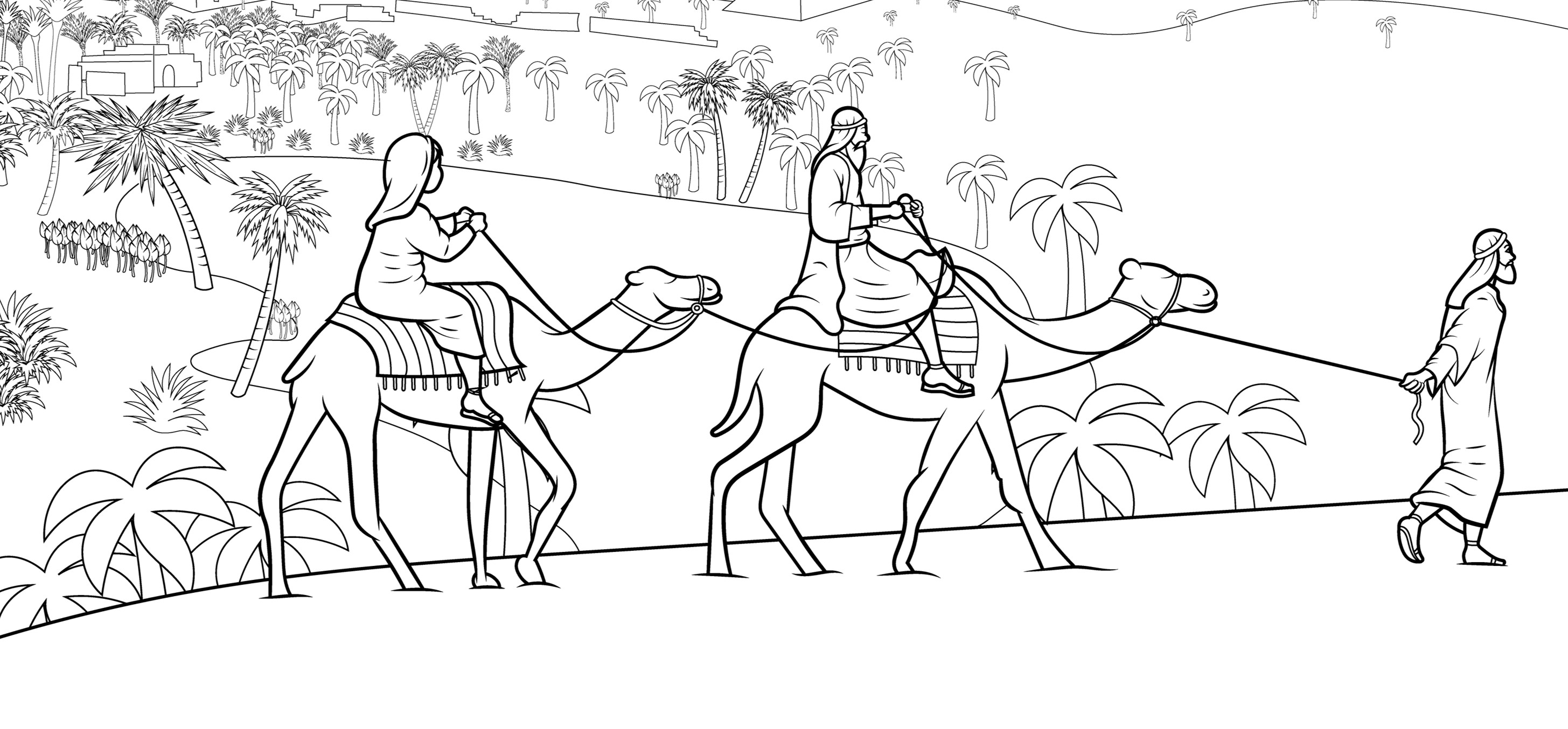 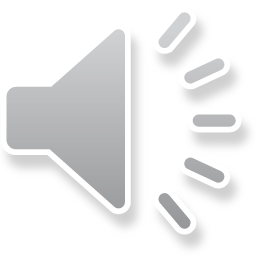 But they said, “We will pack and go back.”
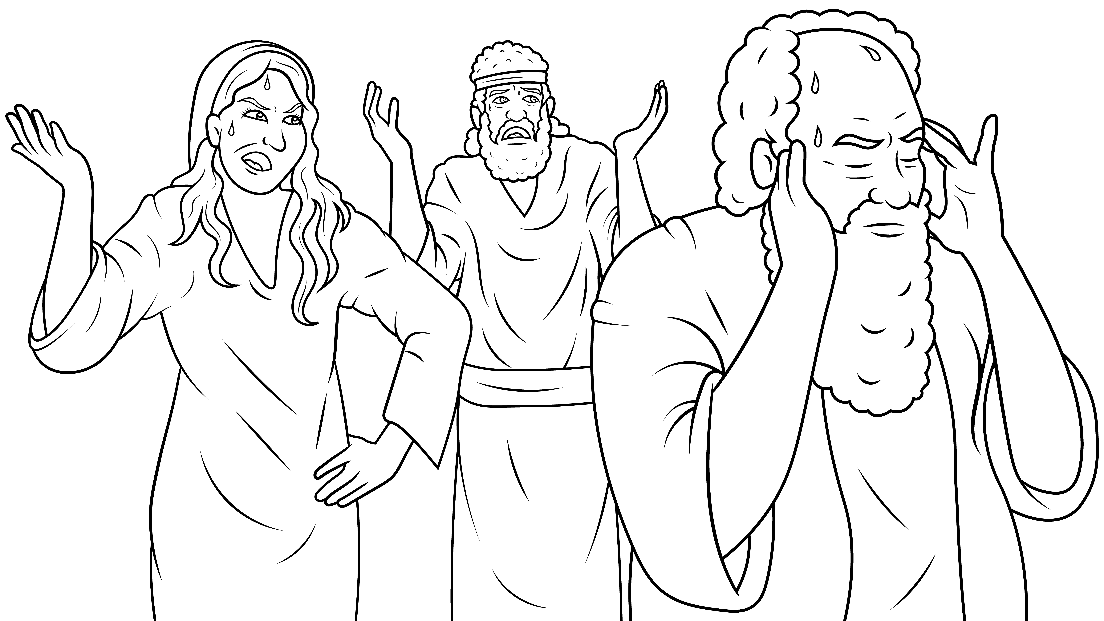 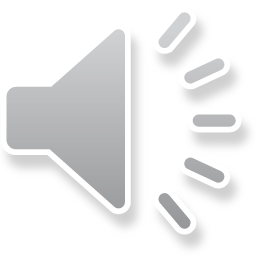 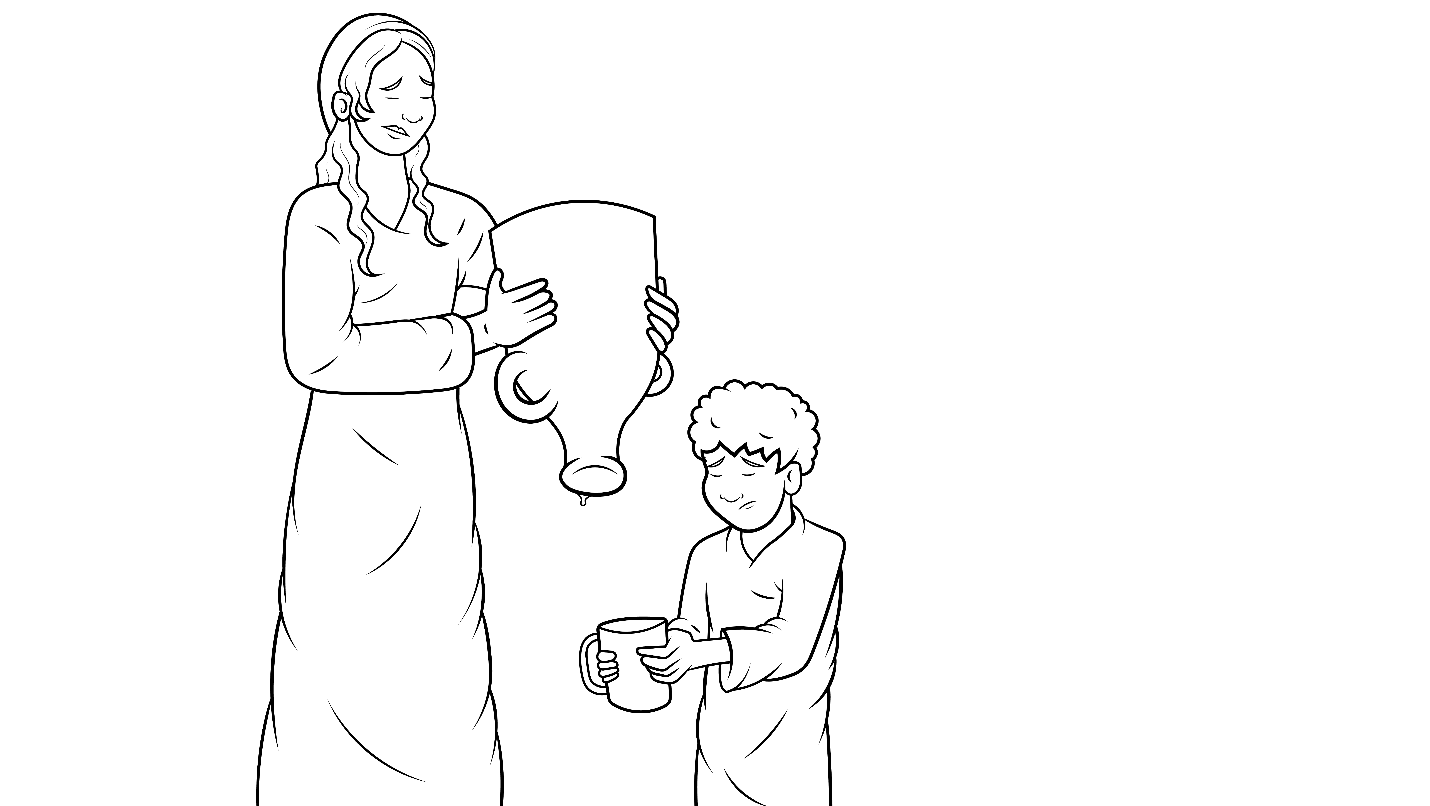 “We lack water and all the good food we had in Egypt.”
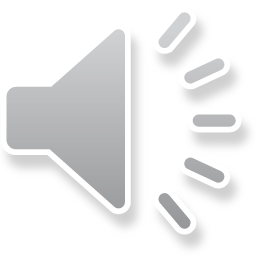 “Yuck. We have no luck. We are stuck in this hot
desert.”
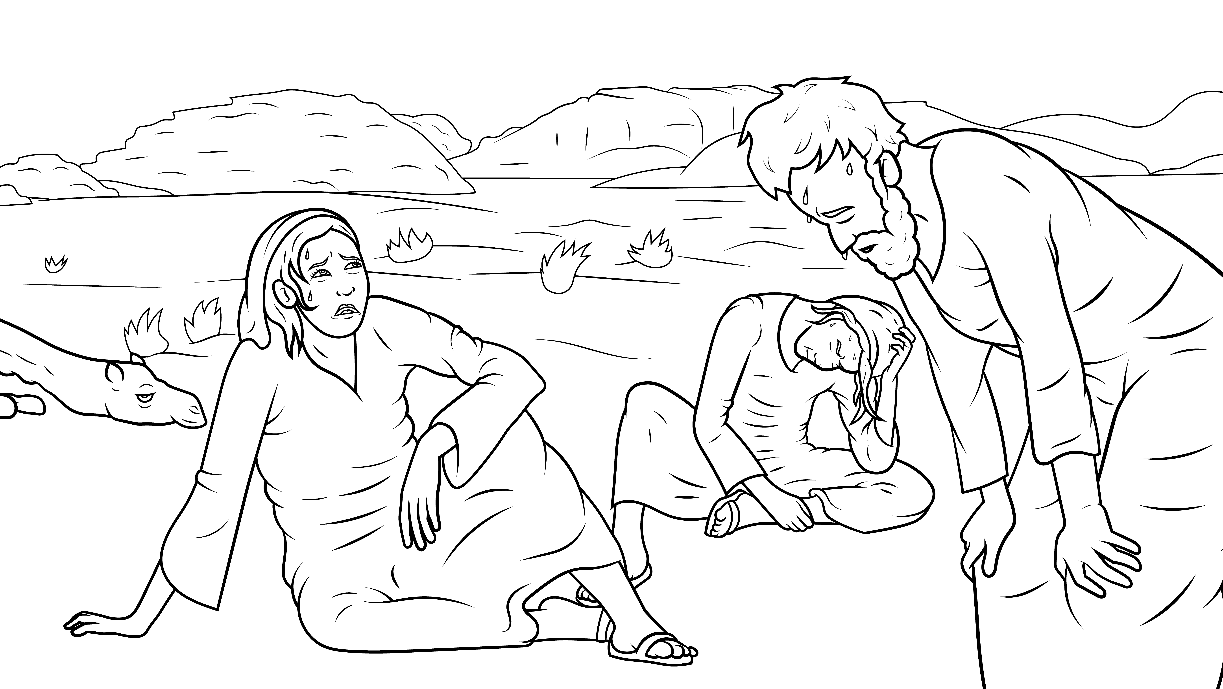 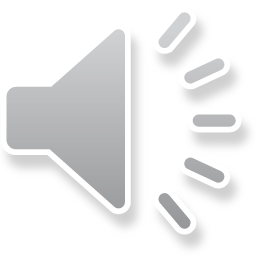 “We are thirsty. Our animals are thirsty.”
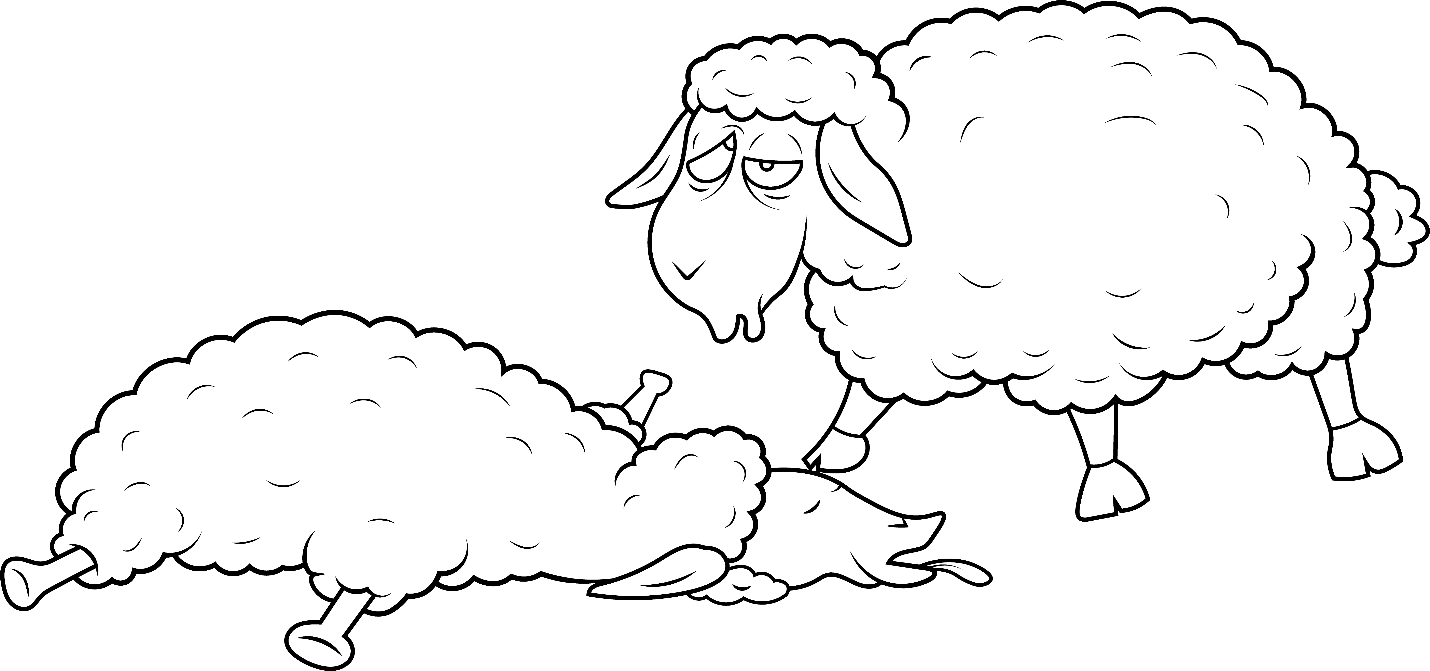 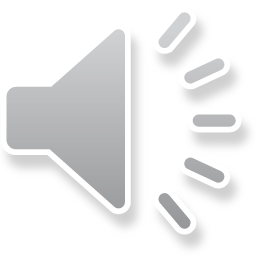 “Quick! Chicks are sick. Our flocks are sick. They will kick.”
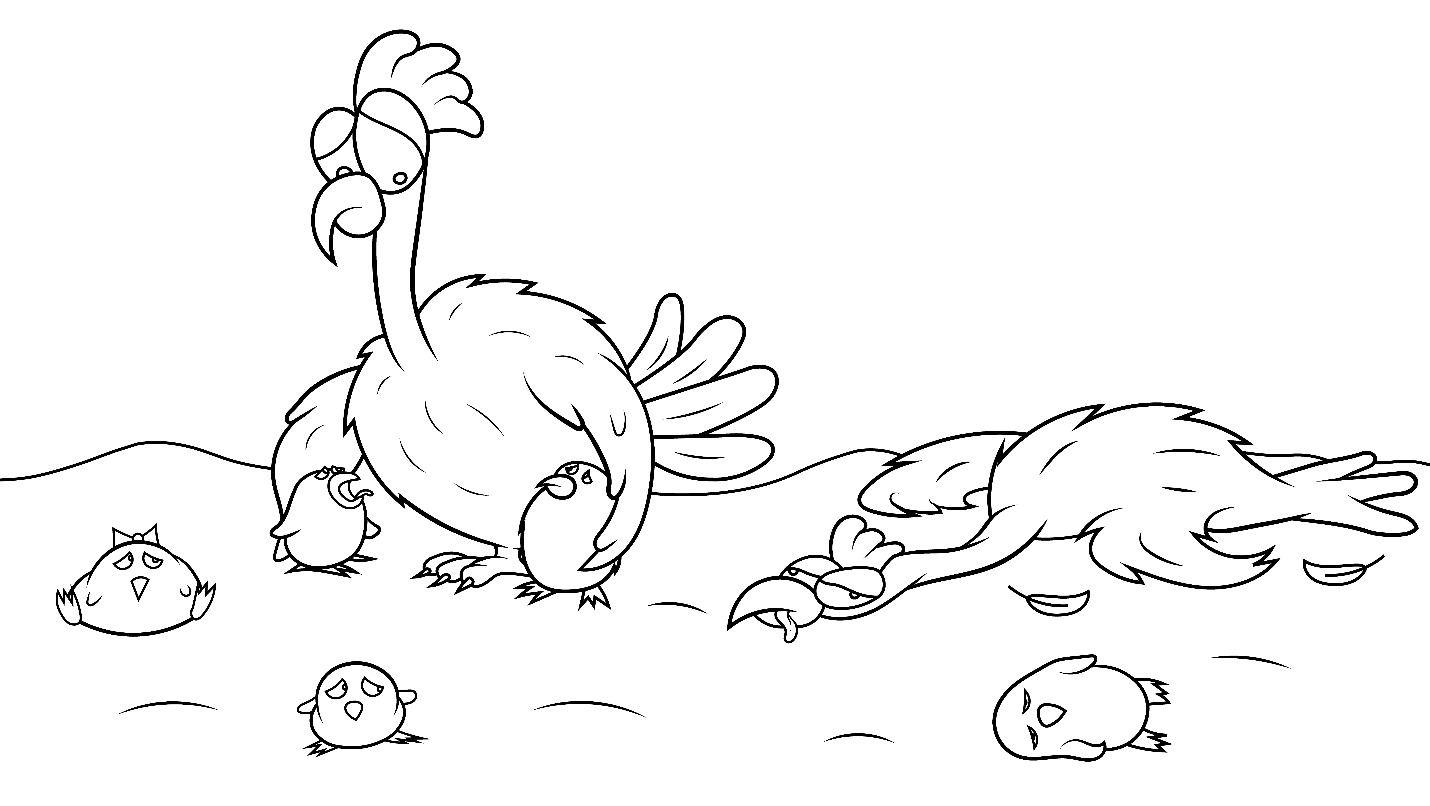 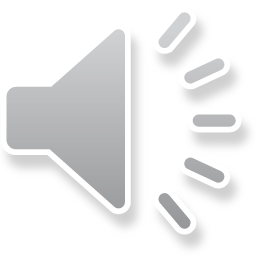 Moses went back to check with God, “Help us!”
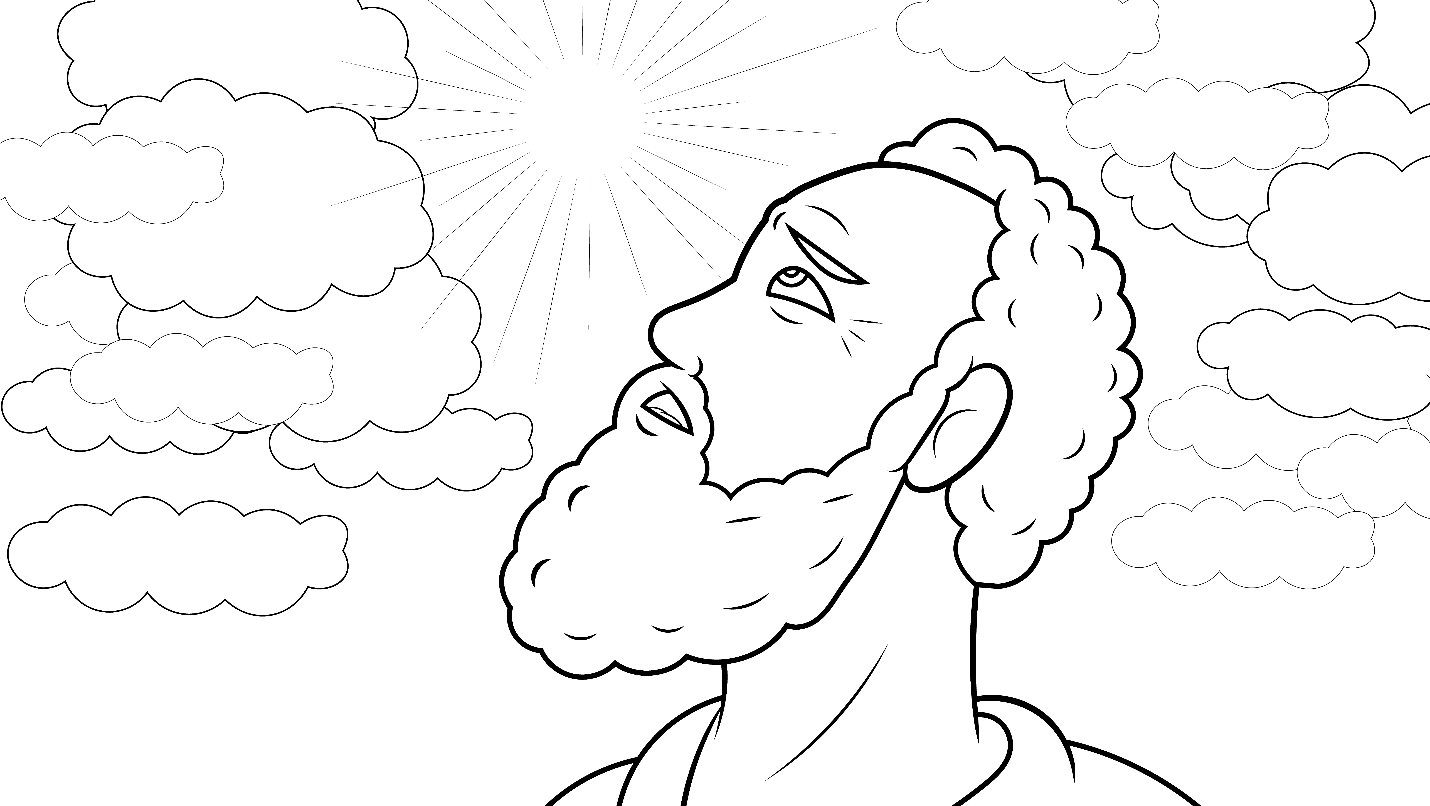 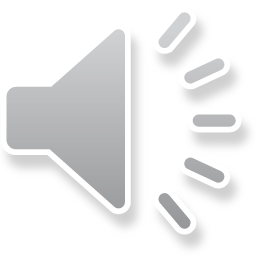 God said to Moses, “I will help you. You must tell a big rock to give you water.”
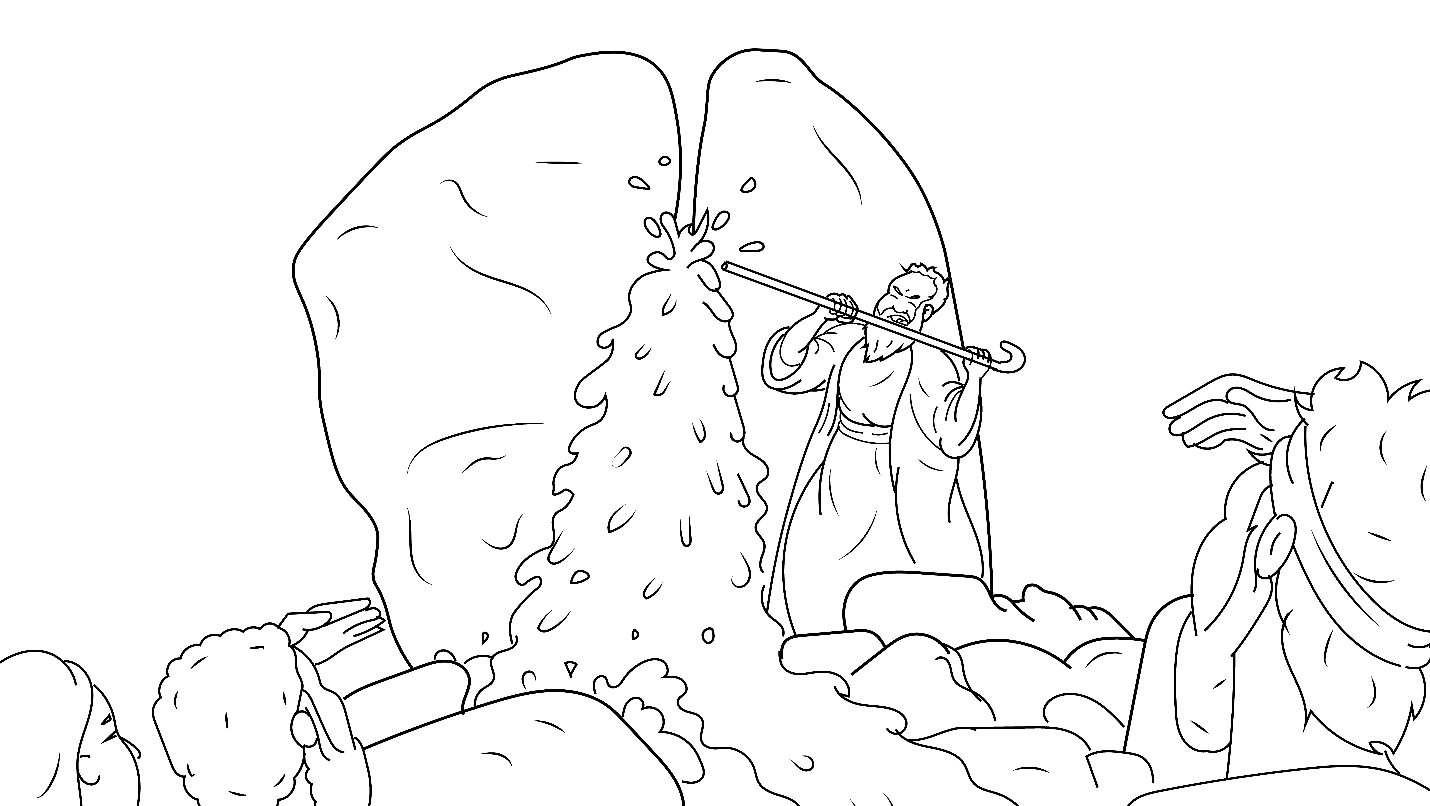 What?  
A rock? 
Yes.
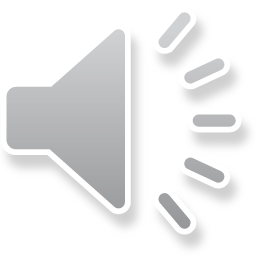 Moses did pick a big, black stick.
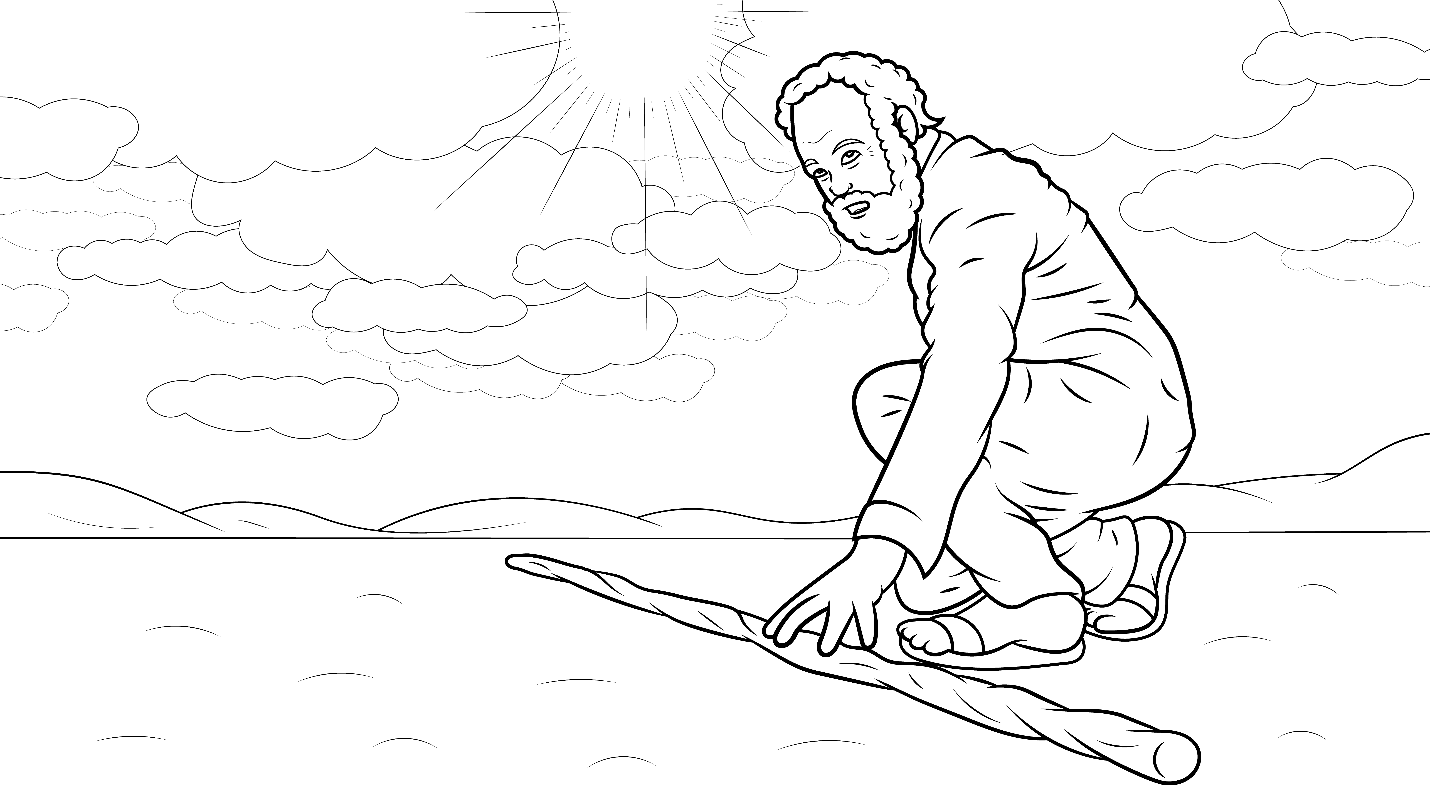 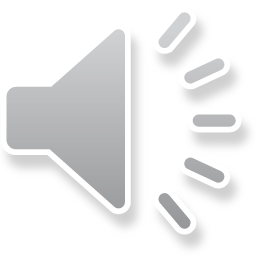 Moses said to the men, “Must I get you water from this rock?”
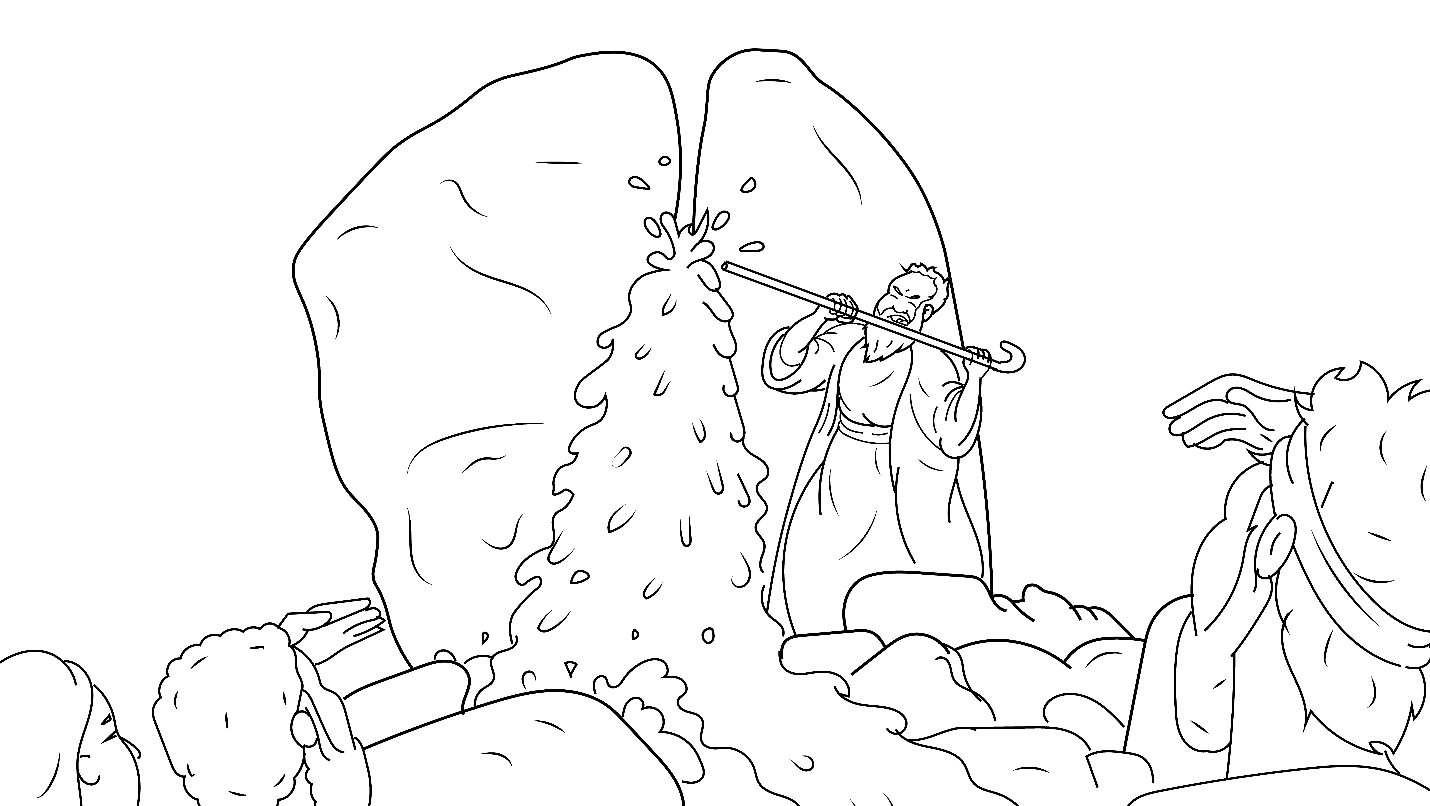 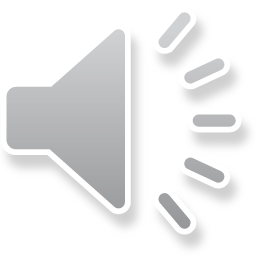 Moses pulled back. He struck the rock…
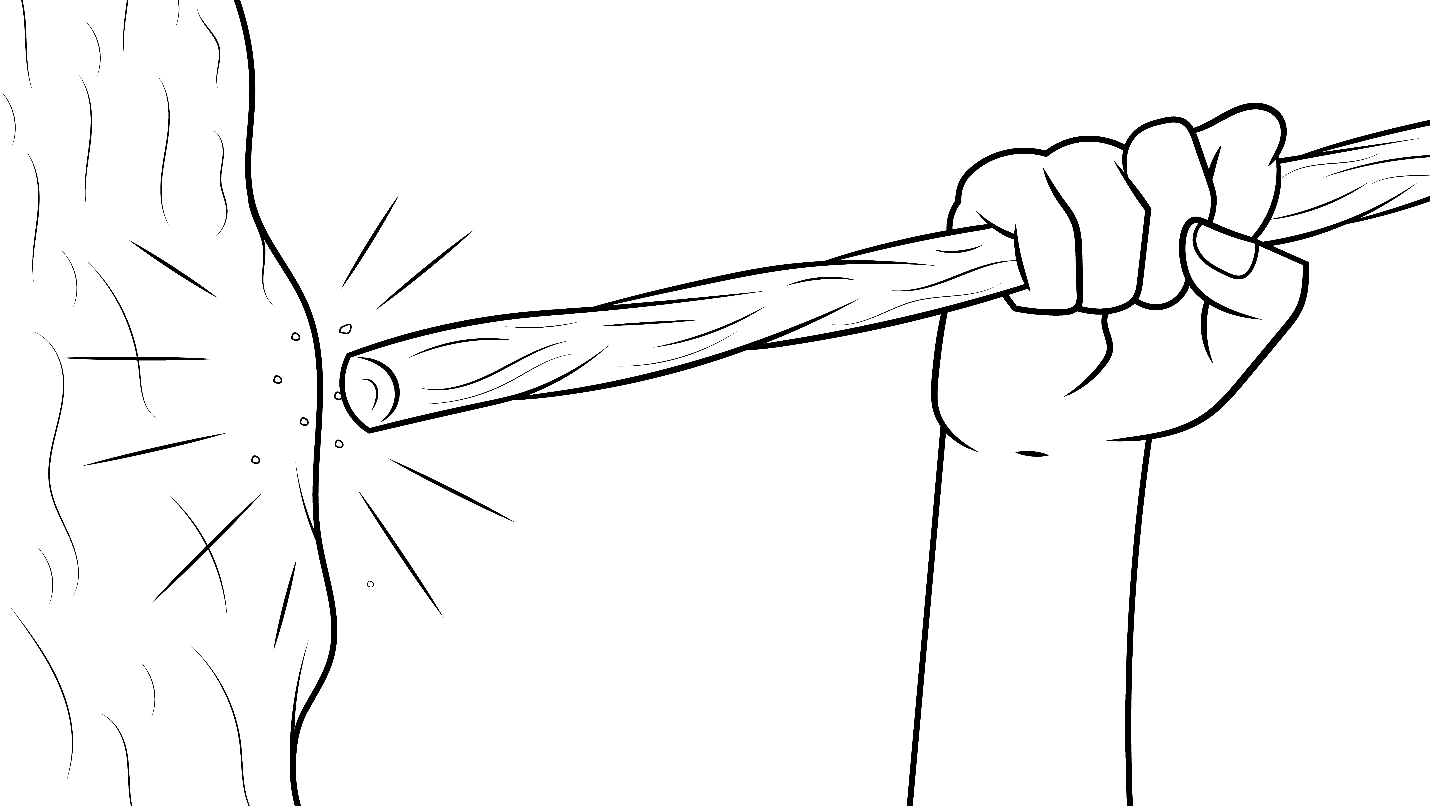 smack, whack, clack. It felt like a brick.
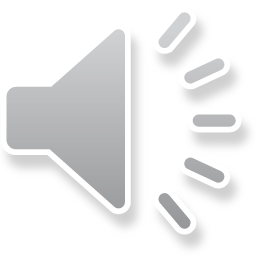 Moses struck the rock again.…
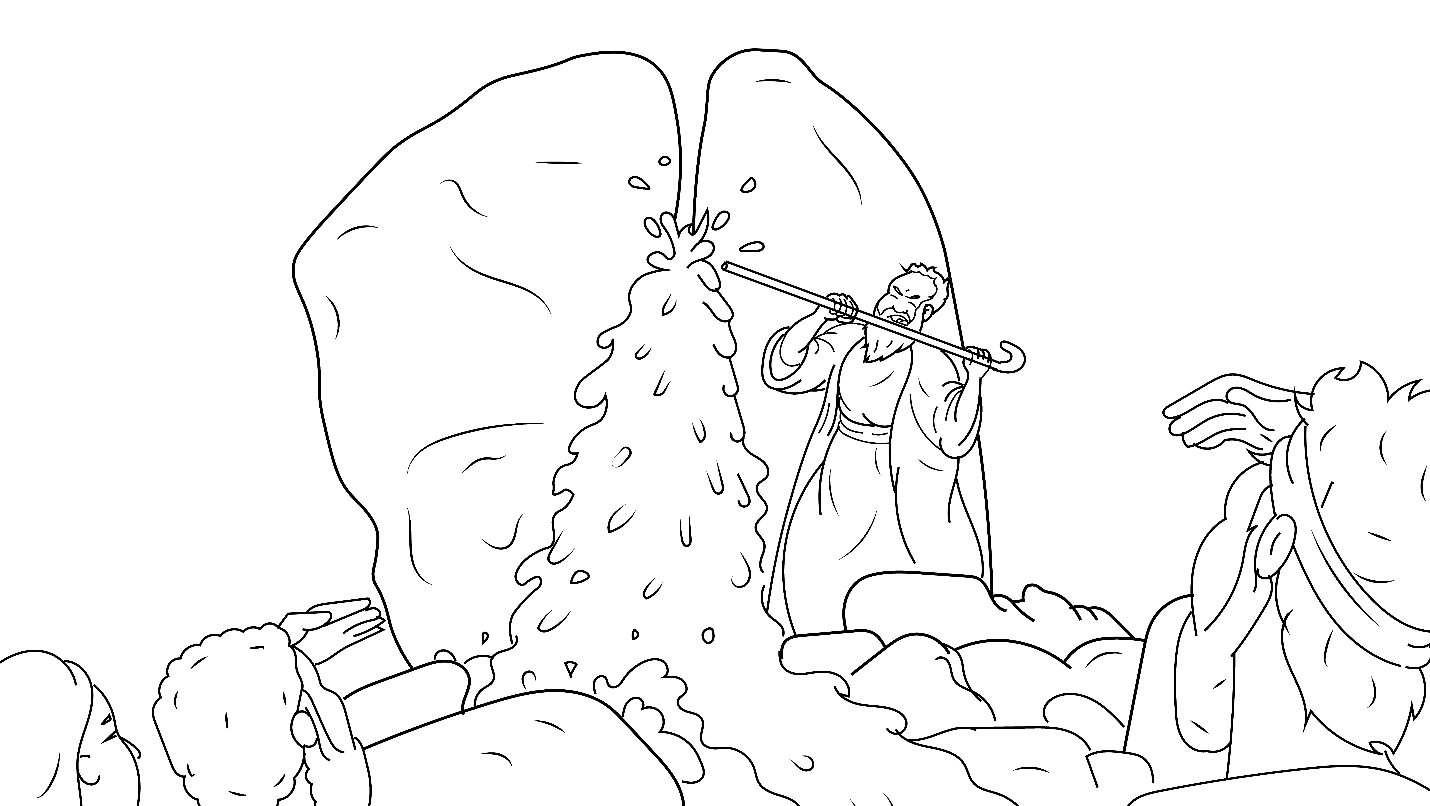 smack, whack, crack.
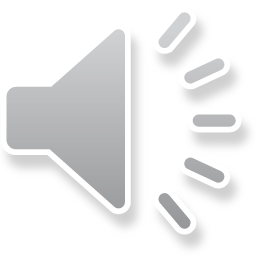 Fresh, clean, wet water came flowing out of the rock.
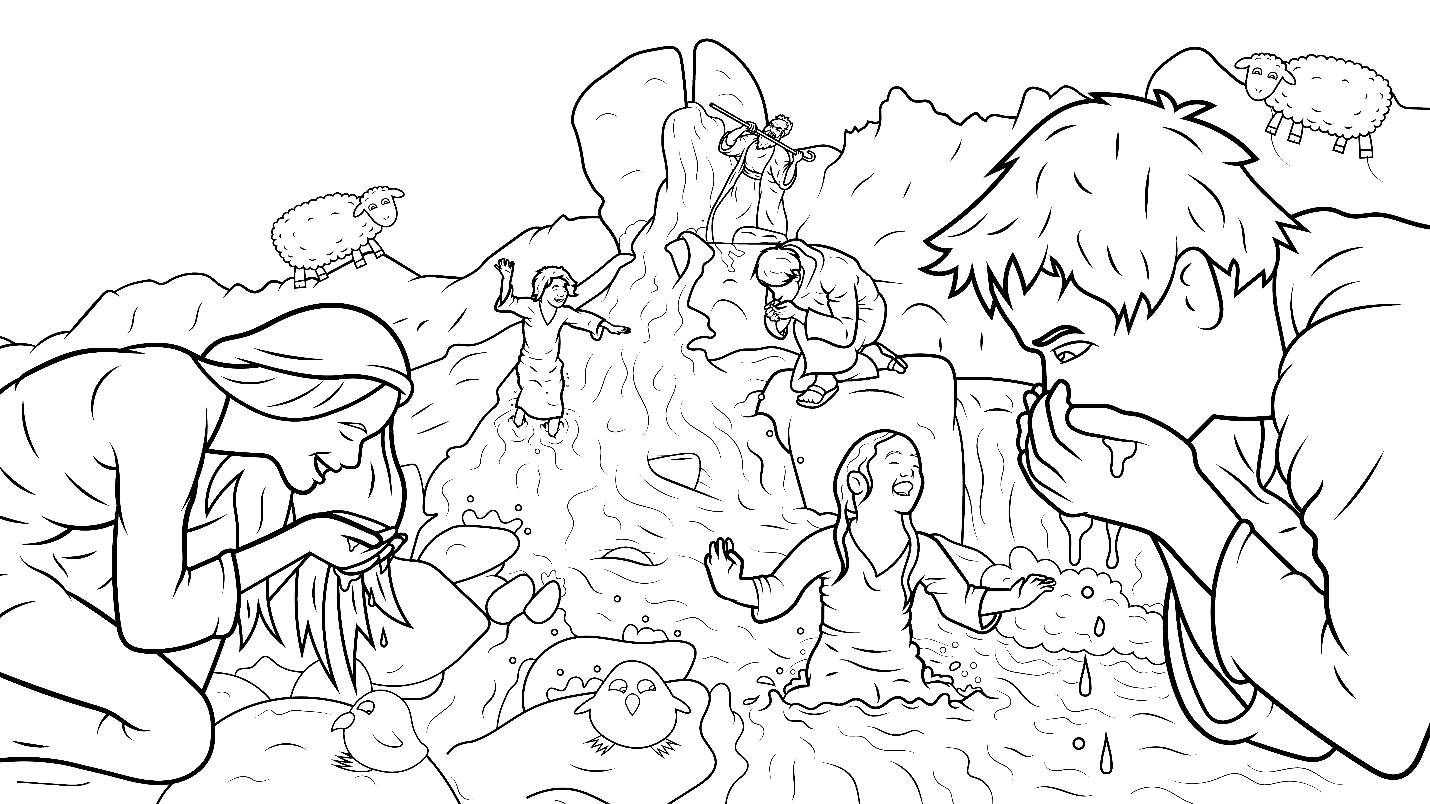 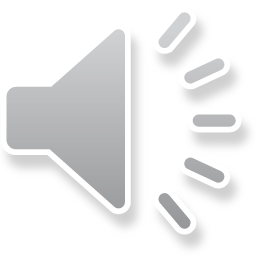 It was not a trick. “We have luck!” The men sucked water.
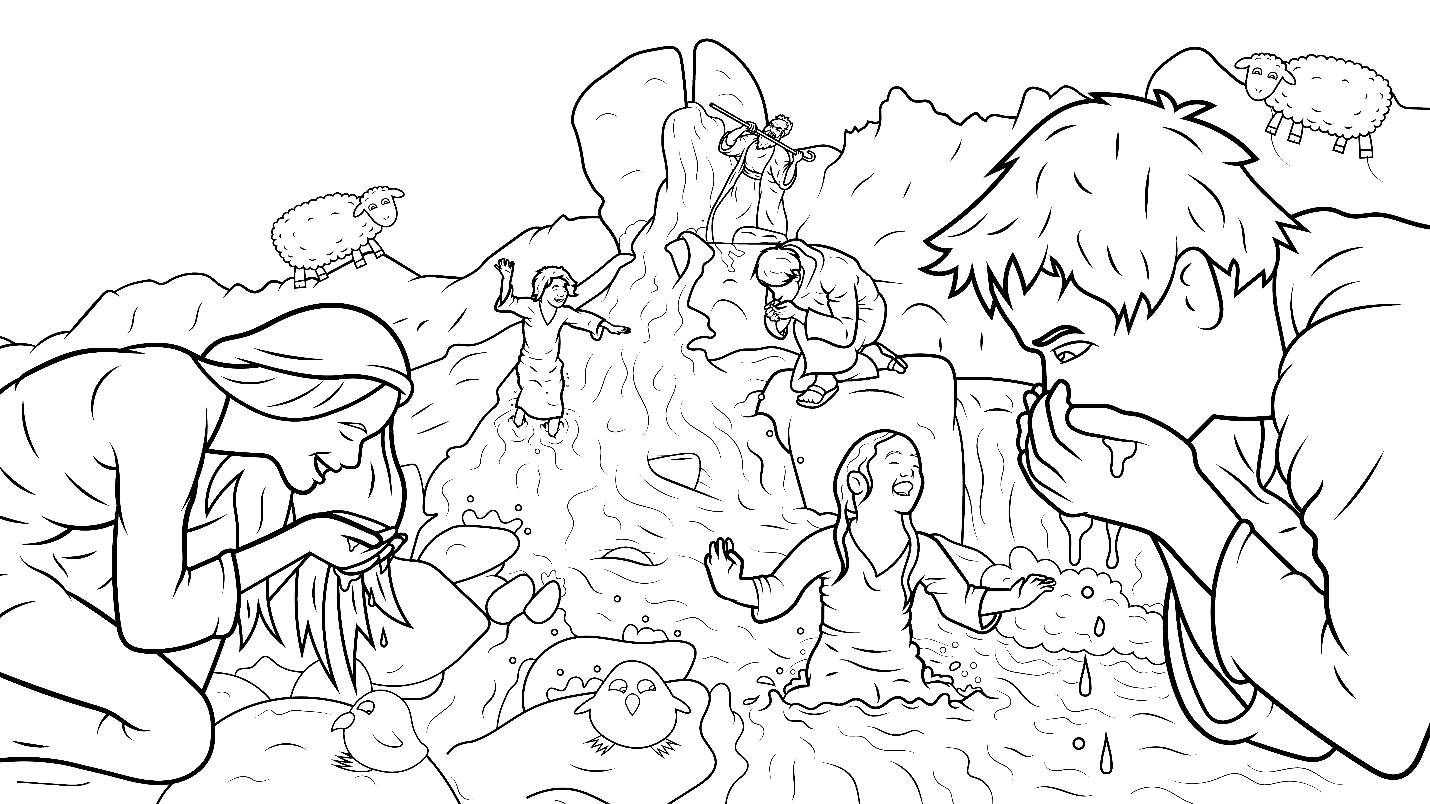 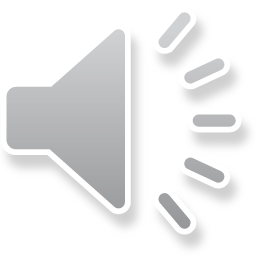 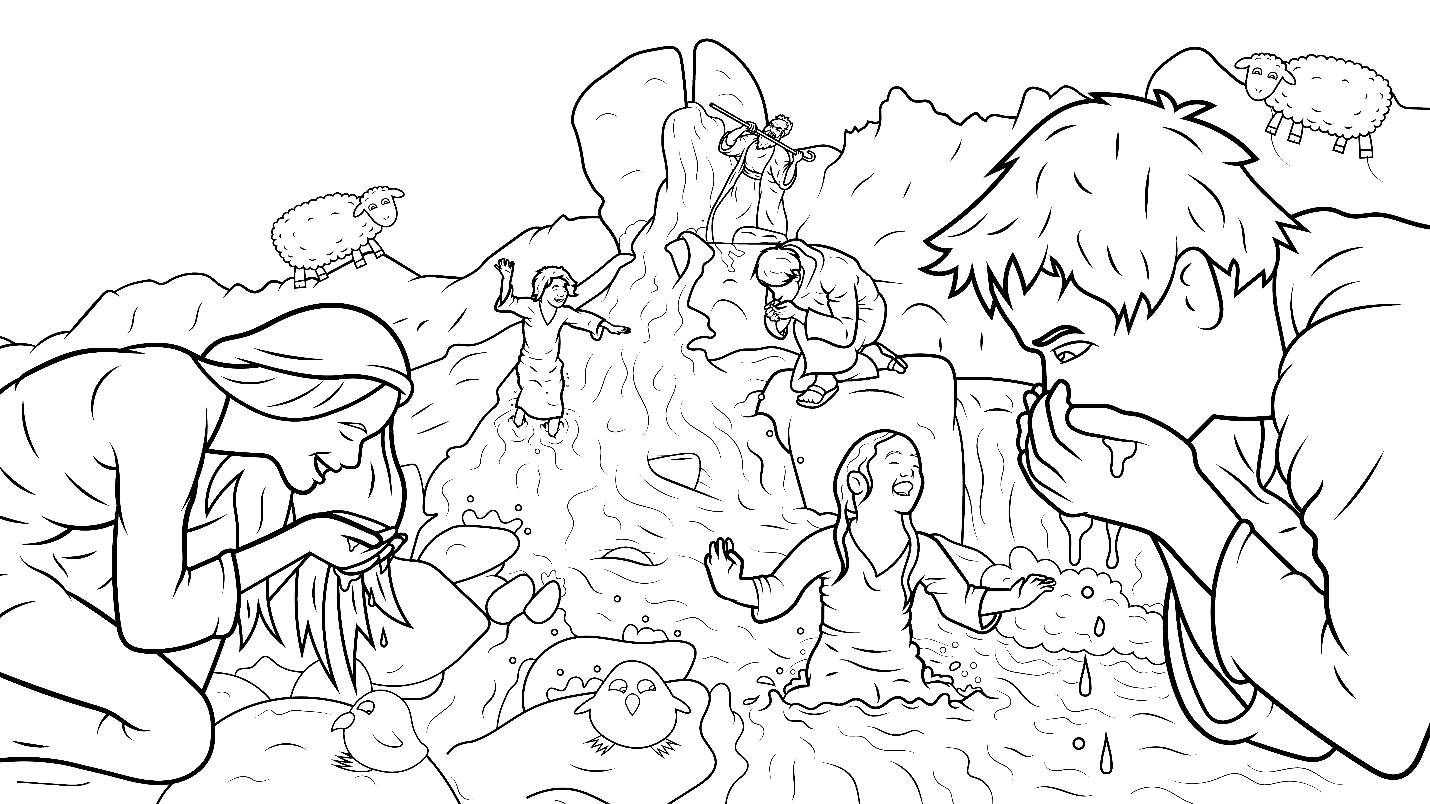 So did the women and children and animals.
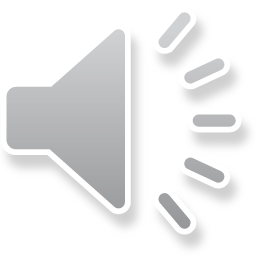 But God was mad at Moses.
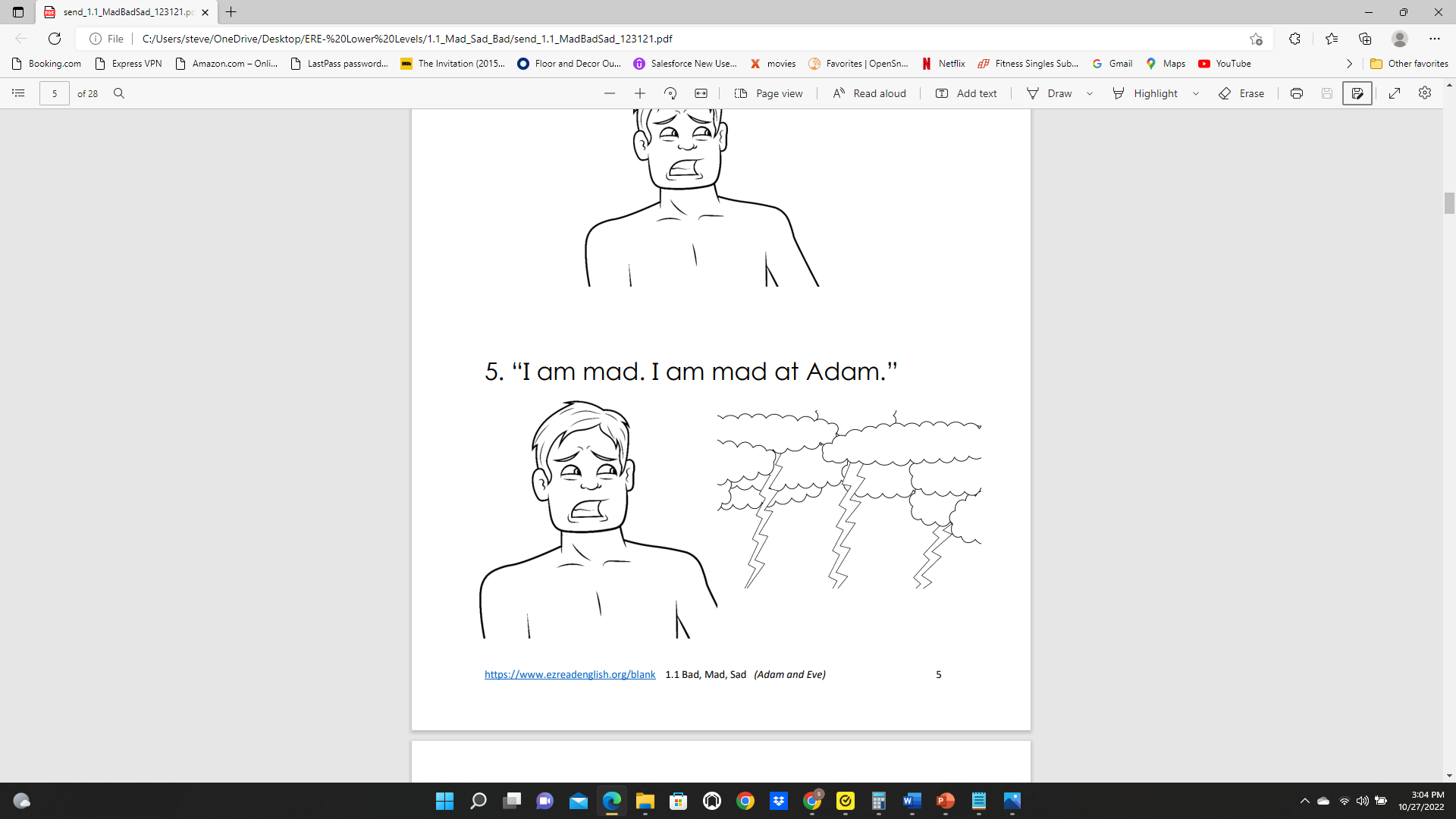 Why?
He did not speak to the rock.
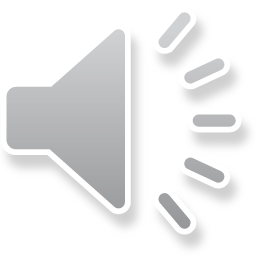 He struck the rock – whack, whack!
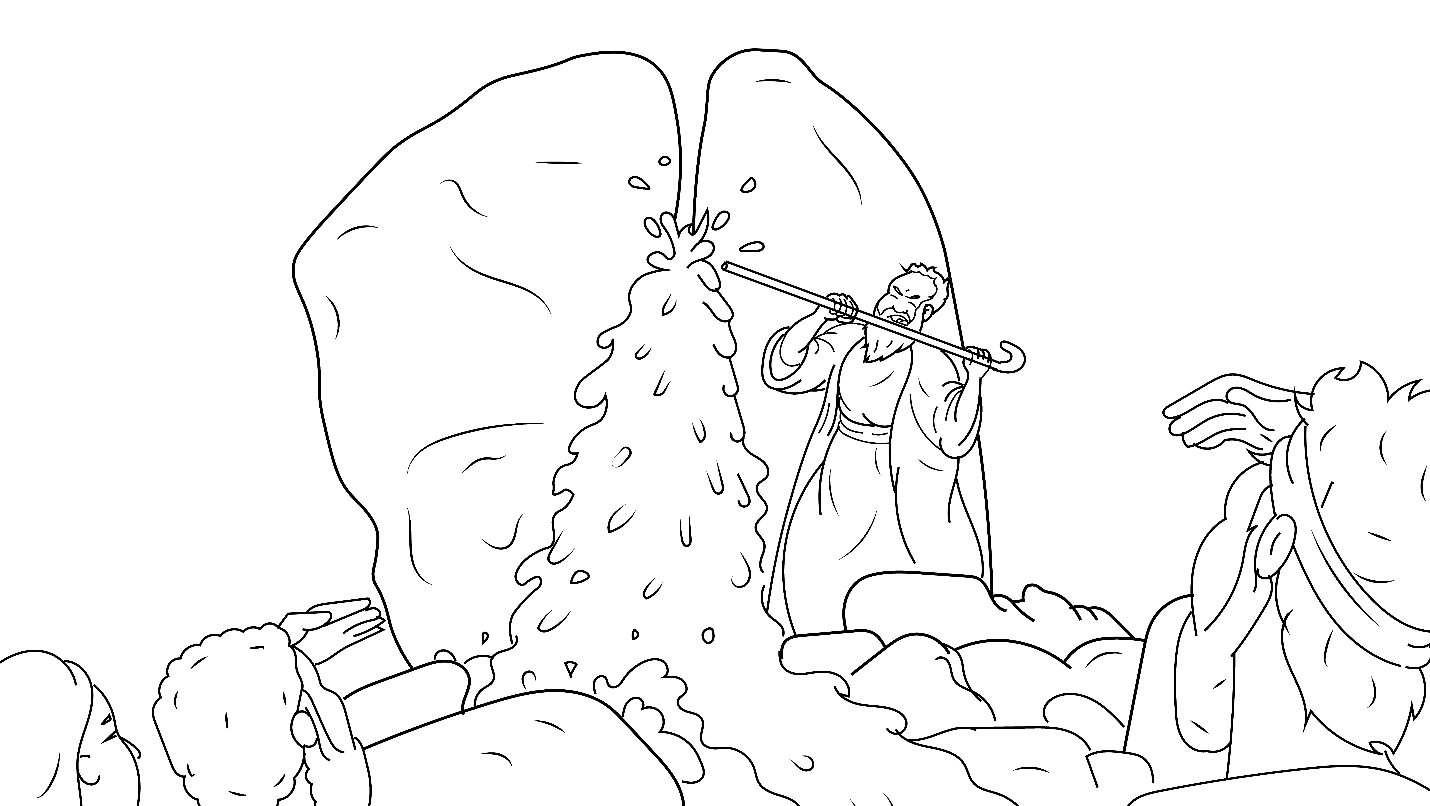 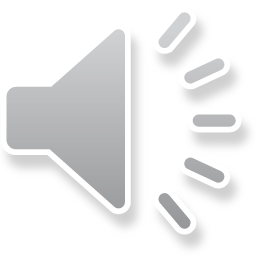 The End
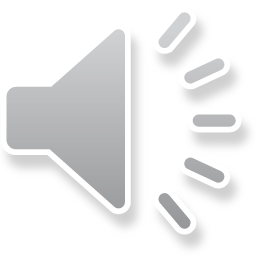 1.12 Story Without Illustrations

A Stick
Struck the Rock
Numbers 20:1-13
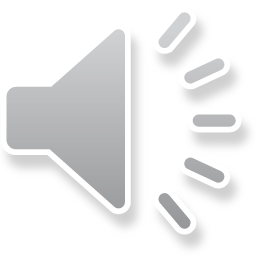 Moses led the Jews into the desert 
to go to their new home.
But they said, 
“We will pack and go back.”
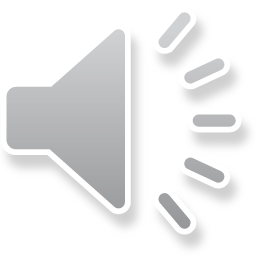 “We lack water and all the good food 
we had in Egypt. Yuck. 
We have no luck. 
We are stuck in this hot desert. 
We are thirsty. Our animals are thirsty.”
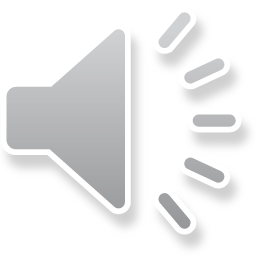 “Quick! Chicks are sick. 
Our flocks are sick. They will kick.”
Moses went back to check with God, “Help us!”
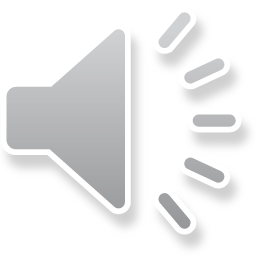 God said to Moses, 
“I will help you. You must  tell a big rock to give you water.” 
What? A rock? Yes.
Moses did pick a big, black stick.
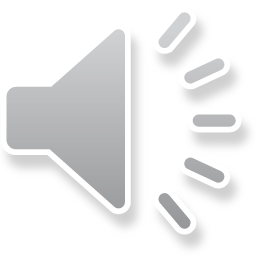 Moses said to the men, “Must I get you water from this rock?”
Moses pulled back. 
He struck the rock…
smack, whack, clack. It felt like a brick.
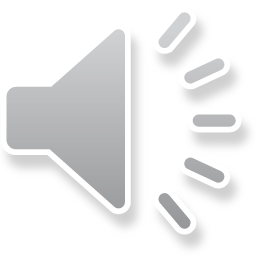 Moses struck the rock again.…
smack, whack, crack.
Fresh, clean, wet water came 
flowing out of the rock.
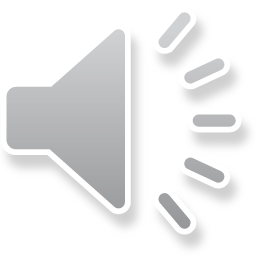 It was not a trick. “We have luck!”
The men sucked water.
So did the women and children 
and animals.
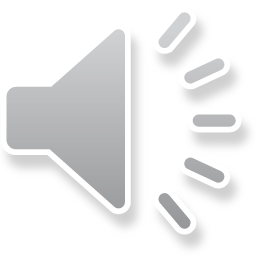 But God was mad at Moses. Why?
He did not speak to the rock. 
He struck the rock – 
whack, whack!
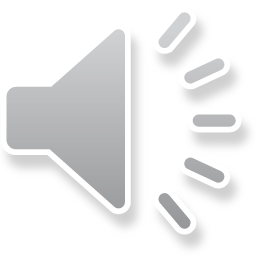 The End
Story: Carol Hale
Illustrations: Ivan Mader
Power Point arrangements: Steve March
www.EasyReadEnglish.com
www.EZReadEnglish.org/lower-levels
Another important teaching tool… 
Easy Breezy Reading   (https://www.easybreezyreading.com)
Designed to help new, struggling, and especially dyslexic learners, Easy Breezy Reading is broken up into Laughing Letters and Funny Phonograms. Both tools use illustrated patterns that mimic the shapes of the letters to give your students one more sense to link the phonetic sound of the letters.
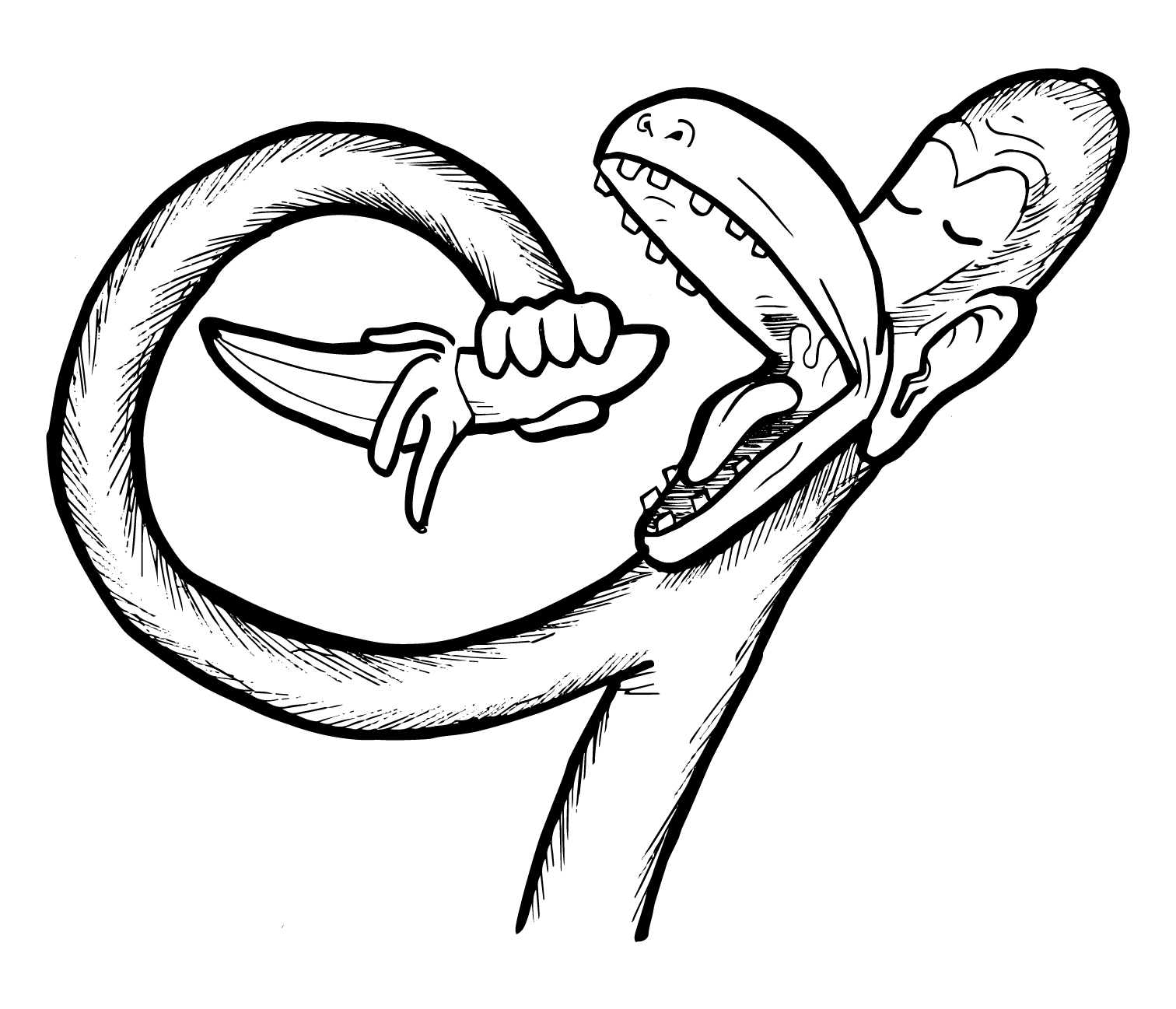 ey
monk
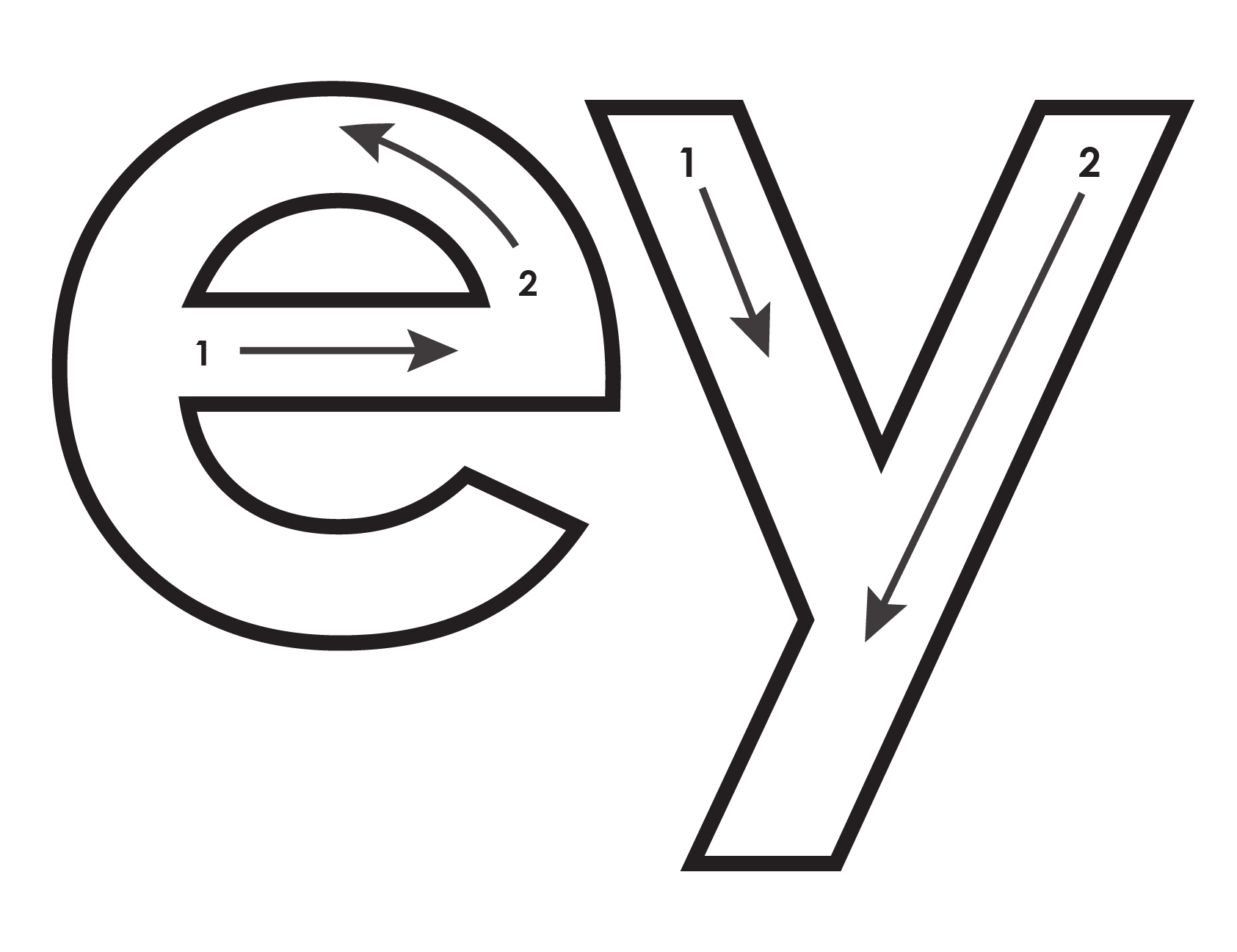 Our scope and sequence matches Easy Read English Lower Levels. Progressing through the Easy Breezy Reading curriculum is sure to accelerate your students’ comprehension of the written English language.
You can procure Laughing Letters or Funny Phonograms through our website.
https://www.easybreezyreading.com/curriculum